Focus
เกณฑ์การให้คะแนน
การอ่านรู้เรื่องและสื่อสารได้
(Literacy)
ป. 3  และ ป.6
กรรมการเตรียมก่อนสอบอ่าน
บทอ่านมี 5 บท
เตรียมสลากเลข 1 – 5 นับเป็น 1 ชุด
ถ้ามีนักเรียน 1 คน
ให้เตรียมสลาก เลข 1 - 5  =  1  ชุด
ถ้ามีนักเรียนในห้องสอบ 15 คน
ให้เตรียมสลาก 1-5 =  3  ชุด
ถ้ามีนักเรียนในห้องสอบ 9 คน
ให้เตรียมสลาก 1-5 =       ชุด
2
ถ้ามีนักเรียนในห้องสอบ 32 คน
ให้เตรียมสลาก 1-5 =       ชุด
7
สรุป  จำนวน “ชุด” ของสลากบทอ่าน
ห้องละ ประมาณ 35 คน
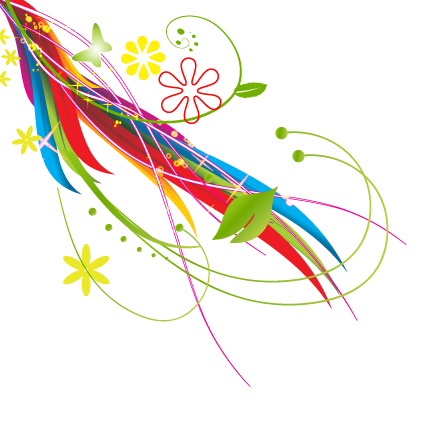 ป.3
ตรวจสอบ รอบที่ 1 จับสลากบทอ่าน (ทิ้งสลากที่จับได้)
อ่านออกเสียง
บทอ่าน
(ที่มีคำ 9 
ประเภท 
เด็กปกติอ่าน 5 นาที
เด็กพิเศษ 6 นาที )
ตรวจสอบ รอบที่ 2 อ่านเรื่องเดิมอีกครั้ง
(เด็กปกติภายใน 4 นาที เด็กพิเศษ 5 นาที)
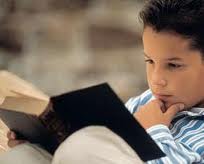 หรือ
อ่านออกเสียง
อ่านในใจ
ก็ได้ตามที่เด็กถนัด
หยุดอ่านทันทีเมื่อหมดเวลา
เมื่อหมดเวลาอ่าน กรรมการอ่านคำถามนักเรียน
“พูด”
ตอบคำถาม 5 คำถาม
 (ให้เวลาตอบ 
1 นาทีต่อ 1 คำถาม)
กรรมการบันทึกคำตอบในแบบของ
บทอ่านนั้น ข้อละ 1 คะแนน
ถ้านักเรียน ป.3 อ่านบทอ่านไม่จบ
ก็ให้คะแนนเฉพาะคำที่ได้อ่าน
ถ้านักเรียน ป.3 อ่านคำที่มีเลขกำกับผิด
แต่อ่าน “คำเดียวกัน” ที่ไม่มีเลขกำกับถูก
ถือว่านักเรียนอ่านคำนั้น “ถูกต้อง” 
ให้คะแนนตามเกณฑ์คำนั้น
การบันทึกการอ่านของกรรมการ 
ขณะนักเรียนอ่านออกเสียง

อ่านสะกดคำผิด
อ่านข้ามคำ
อ่านเพิ่มคำ
การบันทึกการอ่านของกรรมการ 
ขณะนักเรียนอ่านออกเสียง
 
อ่านลังเล ไม่แน่ใจ
อ่านซ้ำคำ
แบ่งวรรคตอนไม่ถูกต้อง
กรณีนักเรียนอ่านออกเสียงจบเรื่อง
กรณีนักเรียนอ่านออกเสียงไม่จบเรื่อง
การแปลผลคะแนน ป.3 และ ป.6
ความสามารถในการอ่านรู้เรื่องและสื่อสารได้
การแปลผลคะแนน ป.3 และ ป.6
ความสามารถในการอ่านรู้เรื่องและสื่อสารได้
การแปลผลคะแนน ป.3 และ ป.6
ความสามารถในการอ่านรู้เรื่องและสื่อสารได้
วัตถุประสงค์
มุ่งวัดความสามารถในการอ่านออกเสียงและความเข้าใจในการอ่านของนักเรียนในระดับชั้น ป.3 และ ป.6 เพื่อพัฒนาให้นักเรียนมีความสามารถในการอ่านออกและการอ่านอย่างรู้เรื่อง
นโยบายเร่งด่วนของ 
รมว.กระทรวงศึกษาธิการ
ช่วยกันลดปัญหา
“การอ่านไม่ออกเขียนไม่ได้”
ของนักเรียนระดับประถมศึกษาทั่วประเทศ
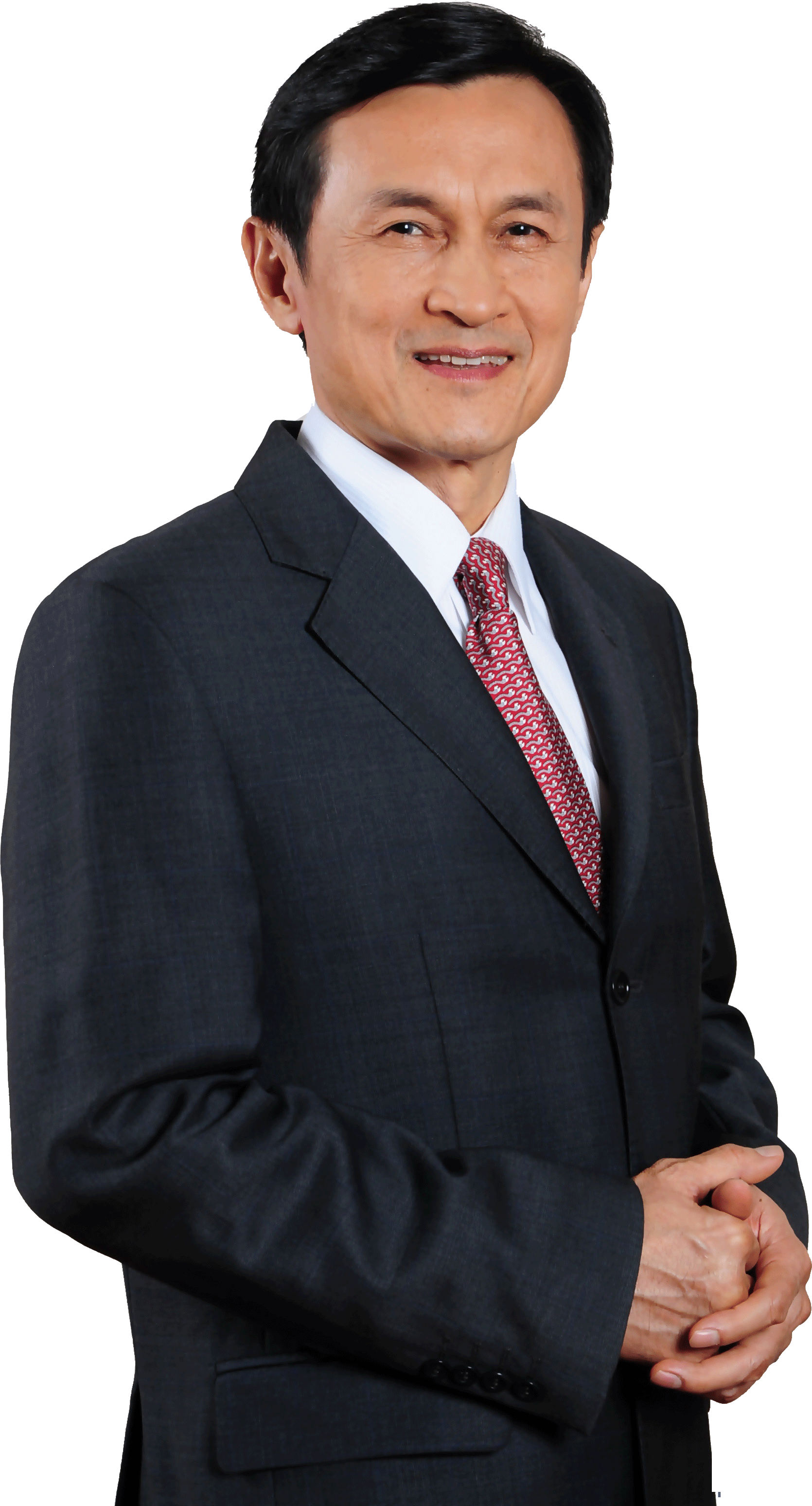 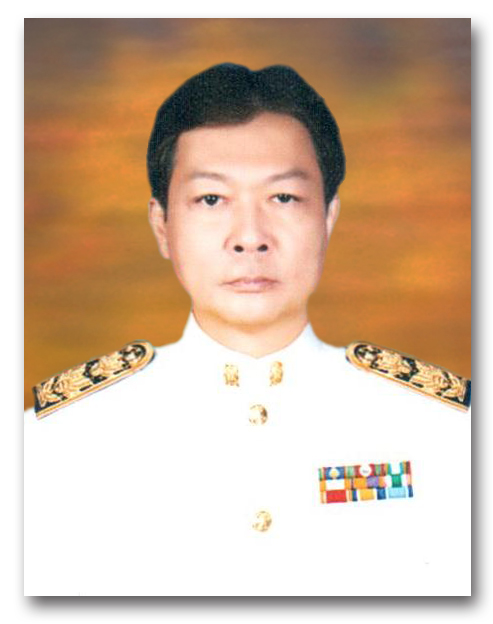 นายกนก   อินทรพฤกษ์ ผอ.สำนักทดสอบทางการศึกษา สพฐ.
การตรวจสอบคัดกรองครั้งนี้ เน้นการอ่านเพียงอย่างเดียวก่อน
ส่วนการเขียนโปรดรอตอนต่อไป